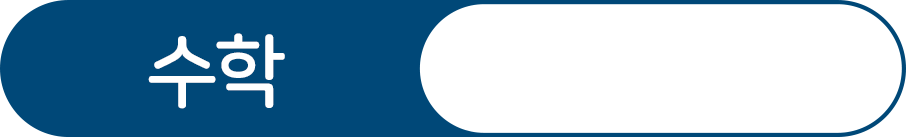 26~27쪽
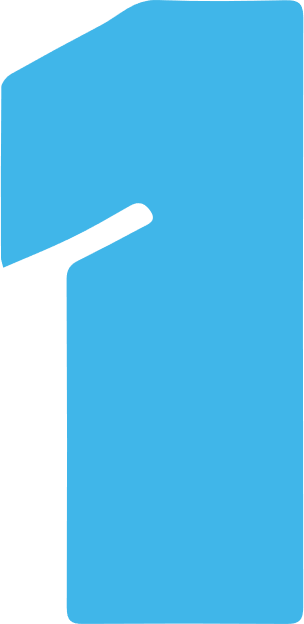 덧셈과 뺄셈
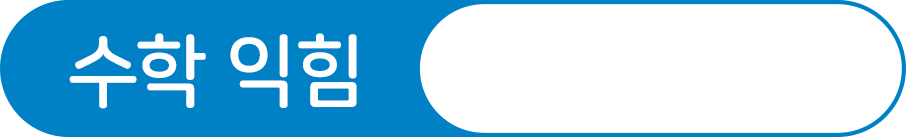 18쪽
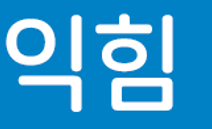 수학과 생활
차시 시작
전개
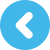 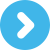 /
1
4
수학과 생활
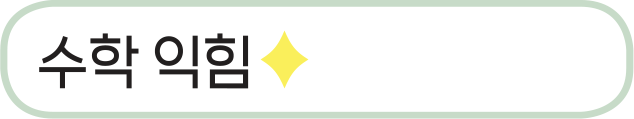 18쪽
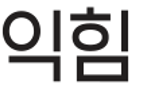 서준이네 반에서 풍선 터뜨리기 놀이를 했습니다. 풍선을 터뜨려 점수를 얻고 원하는 물건으로 교환할 수 있습니다. 물음에 답해 보세요.
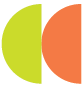 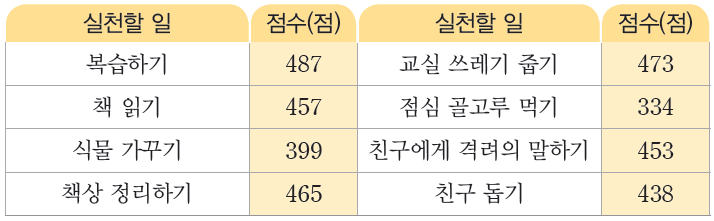 풍선 색
점수(점)
풍선 색
점수(점)
빨강
주황
487
339
노랑
초록
473
334
465
457
파랑
보라
차시 시작
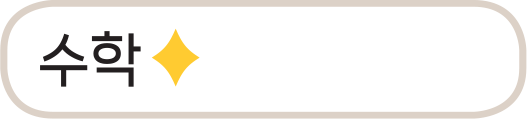 전개
26~27쪽
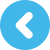 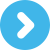 /
2
4
수학과 생활
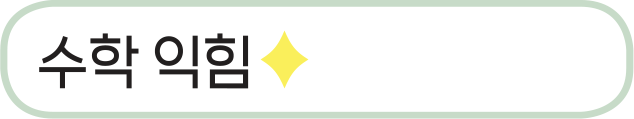 18쪽
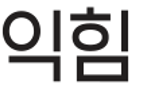 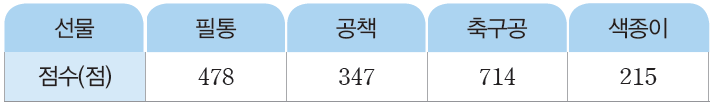 물건
공책
농구공
색연필
색종이
점수(점)
647
732
714
615
빨강과 파랑 풍선을 터뜨리면 색연필로 교환할 수 있을 것 같습니다.
예
터뜨릴 풍선 색을 2가지 정하고, 내가 원하는 물건으로 교환할 수 있을지 예상해 보세요.
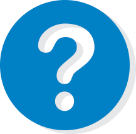 차시 시작
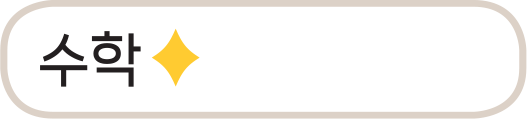 전개
26~27쪽
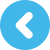 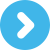 /
3
4
수학과 생활
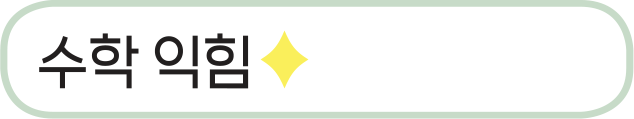 18쪽
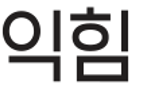 풍선을 터뜨리고 얻은 점수와 물건으로 교환하고 남은 점수를 구해 보세요.
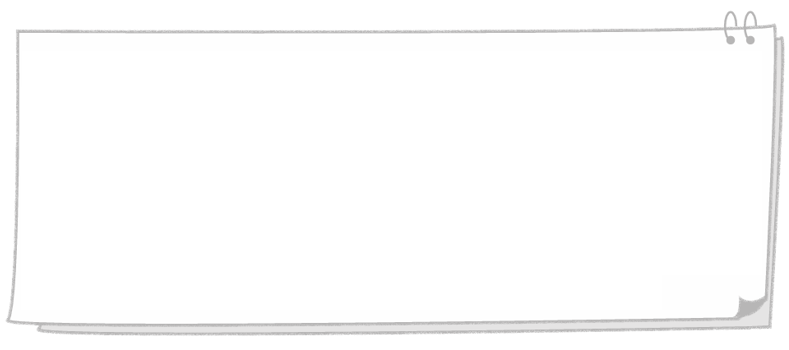 풍선을 터뜨리고 얻은 점수는            +           =           (점)이고,
물건으로 교환하고 남은 점수는            -            =          (점)
이에요.
465
952
487
00
00
00
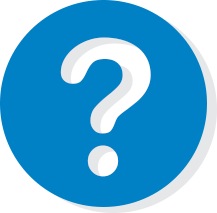 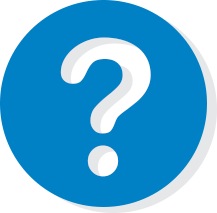 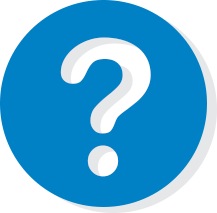 714
238
952
00
00
00
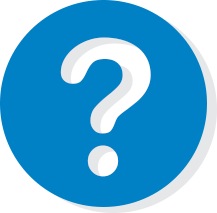 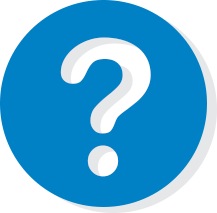 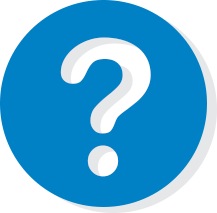 차시 시작
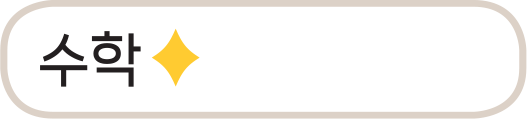 전개
26~27쪽
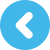 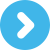 /
4
4